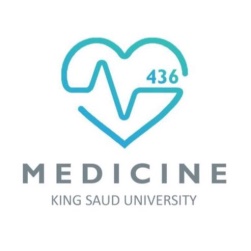 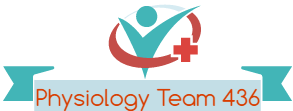 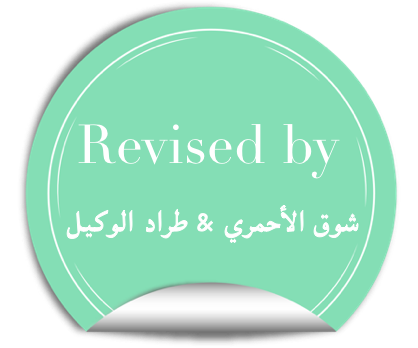 Physiology of Bone
Red: very important.
Green:  Doctor’s notes.
Yellow:  numbers.
Gray: notes and explanation.
Physiology Team 436 – Musculoskeletal Block Lecture 1
Lecture:  If work is intended for initial studying.
Review:  If work is intended for revision.
1
Objectives
Define bone (slide3) and differentiate cortical & trabecular bone (sites and function of each). (slide 5,8)
State the normal levels and forms of ca++ in the ECF and its relation to PO4. (slide 9)
Identify the bone cells and the function of each. (slide 9)
Define bone remodelling and explain the mechanism of bone formation. (slide 16,17)
Define osteoporosis. (slide 26,27)
Discuss the effect of different hormones on bone physiology. (slide 21-25)
2
Physiology of Bone
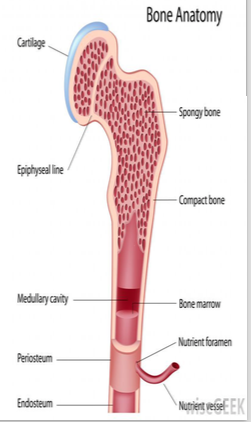 Bone is a special form of connective tissue. 
It is well vascularized with total blood flow of 200–400 mL/min in adult humans.
* in adult who stopped growing  the epiphyseal plate replaced with epiphyseal line
3
Functions of Bone:
Types and structure of bone:
1- Homeostasis of Ca++ and PO4.
2- Protects vital organs.
3- Permits locomotion and support against gravity.
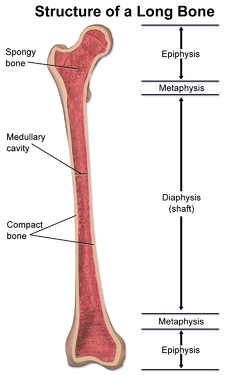 4- Formation of blood cells in the bone marrow.
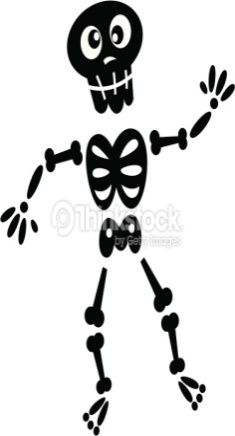 5- Reservoir for calcium & phosphate.
4
1- Compact Bone (Cortical Bone) 80%
5
Haversian System (Osteons)
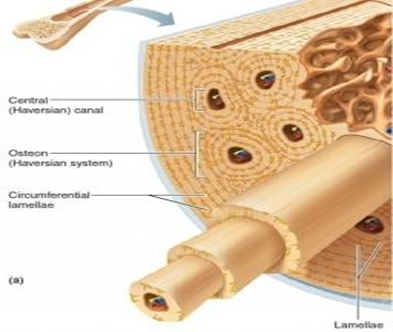 للتوضيح : 

- لدينا تركيب يسمى osteon  وهو عبارة عن دوائر متداخلة وبأخر دائرة توجد قناة تسمى osteonic canal  هذة القناة يوجد بها الأوعية الدموية. 


- الcompact Bone  يتكون من أكثر من الosteons  متجاورة فنسمي -هذا التجمع – أو النظام ب Haversian System 

- هذا النظام لا يوجد إلا بالcompact Bone وهو ما يعطيه الصلابة
6
Haversian system is the fundamental functional unit of much compact bone.
Extra Notes “compact bone”
From 435
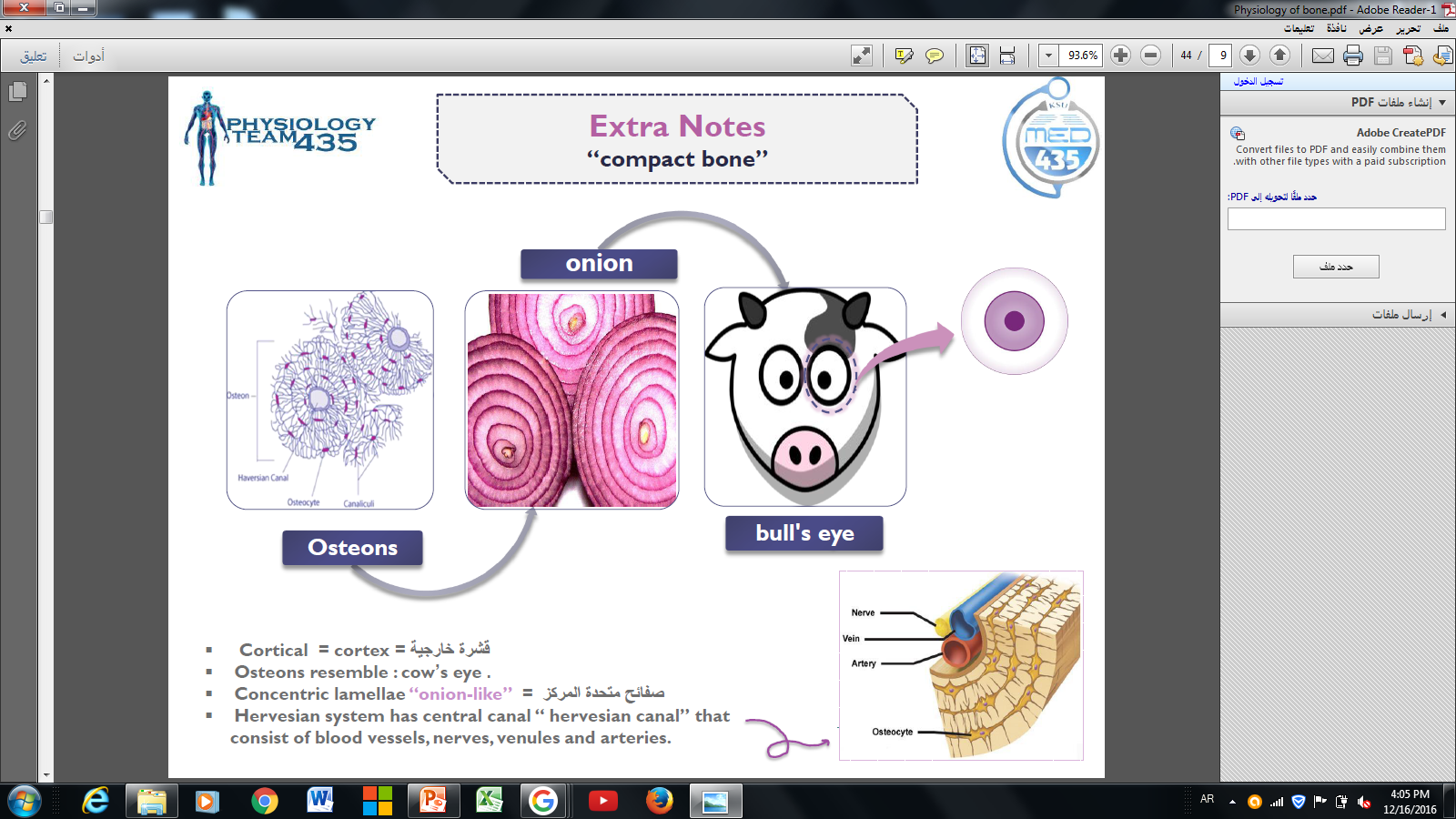 7
2- Spongy Bone (Trabecular Bone) 20%
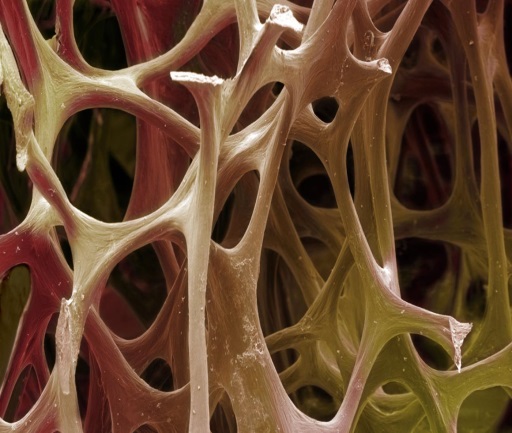 Remember : compact bone Is forming the OUTSIDE layers of Bones, while the spongy forms the INSIDE layers of the bones.
Compared to cortical bone , it is: (1) less dense, (2) more elastic and (3) has a higher turnover rate than compact bone.

Calcium turnover: 
حركة الكالسيوم من العظم للدم والعكس
NOTE  :  ال compact Bone يشكل 80% من عظام الجسم كلها ولكن الspongy bone  يشكل 80% من العظم الواحد فيأخذ مساحة أكبر بالعظم الواحد ، غالباً يكون الجزء الأكبر من الFLAT BONES  ولهذا السبب لها مساحة كبيرة.
8
Composition of Compact Bone (Cortical Bone)
Ratio is 1.3 – 2in boys slide .
9
Mechanism of Bone Calcification
*للتوضيح :  الosteoblast  في النسيج العظمي تفرز حول نفسها collagen  بعدها راح يصير في النسيج collagen fibers  وعندها يسمى هذا النسيج ب osteoid ، ثم يبدأ الكالسيوم بالترسب والأرتباط بالكولاجين مما يكون hydroxyapatite crystals . 

حين تنتهي هذة العملية يكون قد تكون حول الostoblast  الosteoid  فتنتهي مهمتها فتتحول للInactive form  اللي هو الosteocytes
10
Tensile and Compressional Strength of Bone
هذه الصورة  تخص السلايد اللي قبل.
N.B: hydroxyapatite crystals fail to be formed in normal tissues except in bone, despite the high levels of Ca & P ions, due to the presence of an inhibitor of precipitation called pyrophosphate.
للتوضيح: لماذا لا يتكون ال hydroxyapatite crystalsفي الأنسجة الأخرى غير العظام ؟ مع الرغم من وجود الكولاجين والكالسيوم فيهم ؟ لأن الأنسجة الأخرى تحتوي على مثبط لأرتباط الكالسيوم بالكولاجين يسمى ب pyrophosphate
11
1.5% of body weight
 1100 to 1300 grams
Calcium Levels
Body Calcium Levels:
نسبته في الجسم ككُل
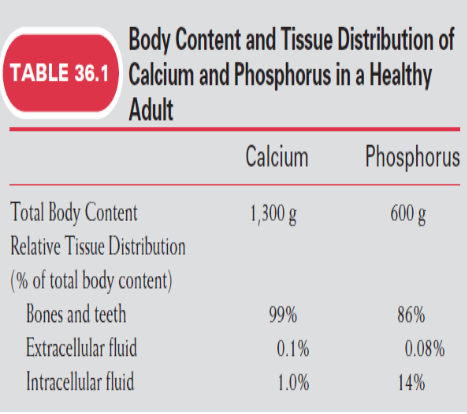 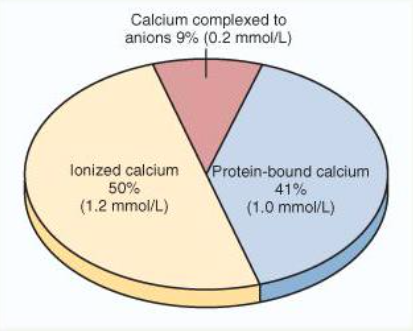 Calcium complexed anions: 
ولكن لا يدخل في diffusibleيكون   
metabolic or biologic reactions.
Anions 
EX :(PO4 , CO2)
Ionized calcium :
و يدخل في diffusibleيكون   
metabolic or biologic reactions
Ex:blood coagulation or muscle contraction.
Protein-bound calcium :
diffusibleوليس Boundيكون
Metabolic reactionولا يدخل في 
 ولكنه يكون مثل المخزن للكالسيوم .
12
Calcium Homeostasis in Human Body
Calcium enters our bodies from food then it is absorbed in the intestine to the ECF . It will either be deposited in the bone or in the cells; the excess is going to be excreted by the kidney 

There is an exchange of Ca between the structures which is responsible for Ca homeostasis.

NOTE:   No calcium = No blood coagulation
Ca intake
 (1.5 gram/day)
From food
Helpful vid click here
13
Serum Calcium and Phosphate
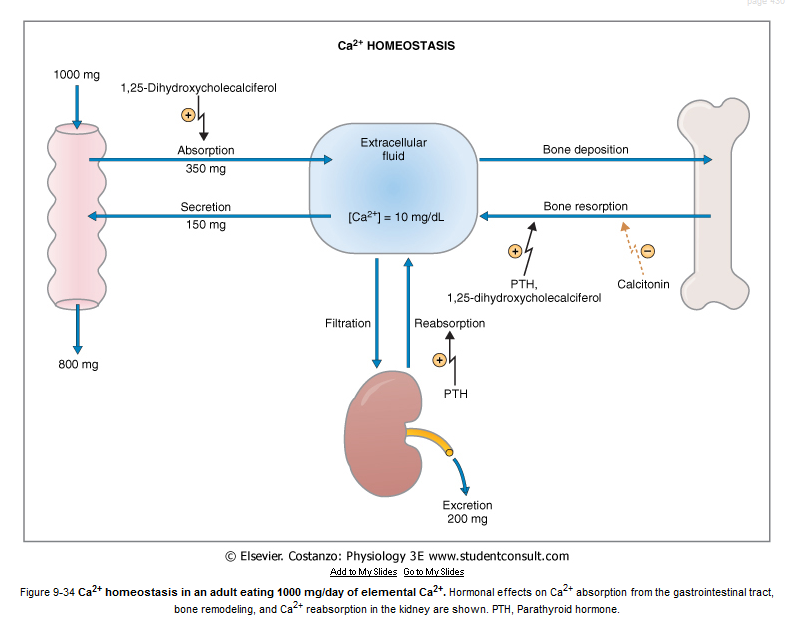 Calcium and phosphate in the body react in opposite ways : as blood calcium levels rise, phosphate levels fall and vice versa

إذا زاد الكالسيوم يقل الفسفور و العكس بحيث أن مجموعهم يكون ثابت ( علاقة عكسية)
14
Exchangeable Calcium
15
أهمية الExchangeable calcium  أنه بمجرد إنخفاض تركيز الكالسيوم في الجسم الدم يتحرر من العظم ويرفع مستوى الكالسوم، والعكس صحيح فعد إرتفاع الكالسيوم في الدم علطول يرجع يرتبط بالعظم .
Deposition and Absorption of Bone (Bone Remodeling)
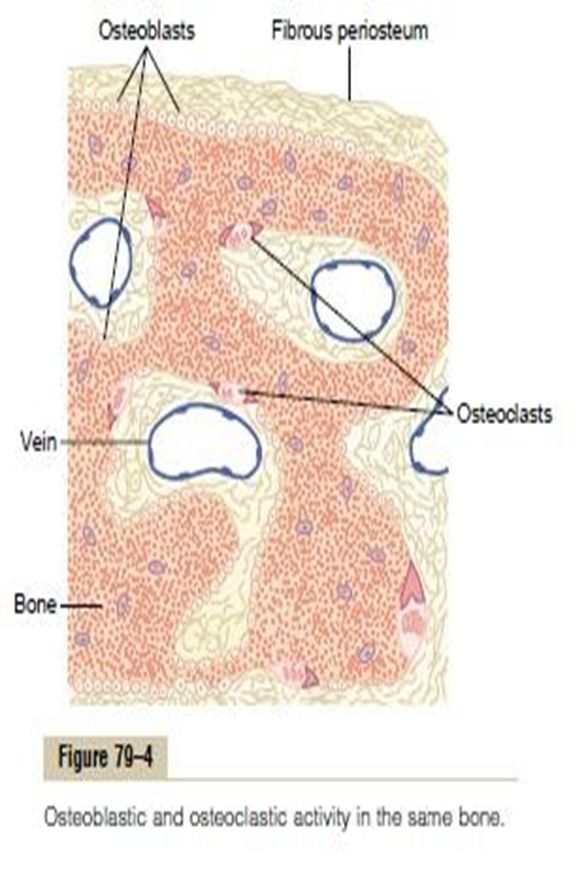 16
Bone Absorption or Resorption
17
Value of Continual Bone Remodeling(أهمية إعادة تشكيل العظم)
old bone becomes relatively brittle(هش) and weak; therefore, new organic matrix is needed as the old organic matrix degenerates . In this manner, the normal toughness(المتانة) of bone is maintained.
The shape of the bone can be rearranged for proper support of  mechanical forces by deposition and absorption of bone in  accordance with stress patterns
Video
Bone adjusts its strength in proportion to the degree of bone stress and it thickens when subjected to heavy loads.
Therefore, the bones of children are less brittle in comparison  with the bones of the elderly, due to more remodeling in children.
عشان كذا الناس اللي تبذل مجهود أكبر و تشيل أشياء ثقيلة و تمشي أكثر تكون العظام عندهم أقوى
18
Control of the Rate of Bone Deposition by Bone “Stress”
stressكل ما زاد ال
Bone depositionيزيد 
و راح يكون العظم اثقل
Bone is deposited in proportion to the load that it must carry.
Continual physical stress stimulates osteoblastic deposition and calcification of bone. 
The bones of athletes become considerably heavier than  those of no athletes. Also, the bone of the leg in the cast  becomes thin and up to 30 % decalcified within a few  weeks.
Bone stress also determines the shape of bones under  certain circumstances. (e.g. Healing of fractures may start  angulated in children then become straight).
وجدوا ان الأطفال اول ما يحصل لهم كسر ممكن الهيلينق للعظم يكون على هيئة انقل يعني ما يكون سترايت ولكن مع مرور الوقت يكون الطفل يمشي على رجله المكسوره فراح يبدأ ال                       يسوي                  في هذي الأنقل مما يخليها ترجع سترايت و طبيعية .
remodeling
Deposition
19
Repair of a Fracture Activates Osteoblasts
-Fracture of a bone activates all the periosteal and  intraosseous osteoblasts involved in the break.

-osteoprogenitor cells, which are bone stem cells in the surface tissue lining bone, called the   “bone membrane”.
This is called a callus.
20
Periosteum: is a membrane that covers the outer surface of all bones
Hormonal Control of Calcium Metabolism & Physiologyof Bone
How the parathyroid hormone affects remodeling is   explained later
How Calcitonin works is explained later
To a lesser extent ;  Glucocorticoids, GH, estrogens &  various growth factors also affect Calcium Metabolism.
21
If the Ca level in blood is high the thyroid gland will release calcitonin which will stimulate the Ca deposition in bone and reduce Ca uptake in kidney.

If the Ca level in blood is low the parathyroid gland will release PTH which will stimulate Ca release from bone and increase Ca uptake in kidney and increase Ca uptake in intestines .
22
Vitamin D
23
Parathyroid Hormone (PTH)
how does the parathyroid hormone affect remodeling ?
 1) Increase absorption of ca++ in intestine. 
2) Increase absorption of ca++ in kidney. 
3) Stop phosphate absorption 
4) Stimulate the kidney to produce 1,25 dihydroxycholecalciferol 5) In bone increase formation & activation of osteoclast which resorption to the bone and release ca++ to blood.
24
Calcitonin Hormone
How does Calcitonin work ? 
Inhibit absorption of ca++ in intestine. 2)Inhibit absorption of ca++ in kidney. 
3) Activate osteoblast to increase the ca++ inside the bone.
25
Osteoporosis
Osteoporosis means : reduced bone density and mass. 
Caused by a relative excess of osteoclastic function. Bone matrix and  mineral are both lost. 


Loss of bone mass is due to :
Lack of physical stress
Malnutrition, lack of vitamin C
Old age, Postmenopausal lack of estrogen
Cushing’s syndrome.
26
Complications of Osteoporosis
27
The incidence of fractures is increased particularly in the  distal forearm (Colle’s fracture), vertebral body, and hip. These areas have a high content of trabecular bone, which is more active metabolically, and is lost more rapidly.

Fractures of the vertebrae with kyphosis produces “widow’s hump” in elderly women with osteoporosis.

Fractures of the hip in elderly are associated with a  mortality rate of 12–20%, half of those who survive  require prolonged expensive care.

Prevention (may help prevent or slow the progress of osteoporosis): 
Increased intake of calcium.
 Moderate exercise.
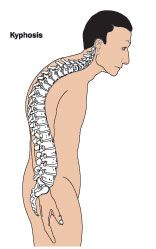 27
Extra Slide: (Answer to one of Dr. Samy Azer’s questions regarding: Rank Ligand (RANKL) and Osteoprotegerin (OPG))
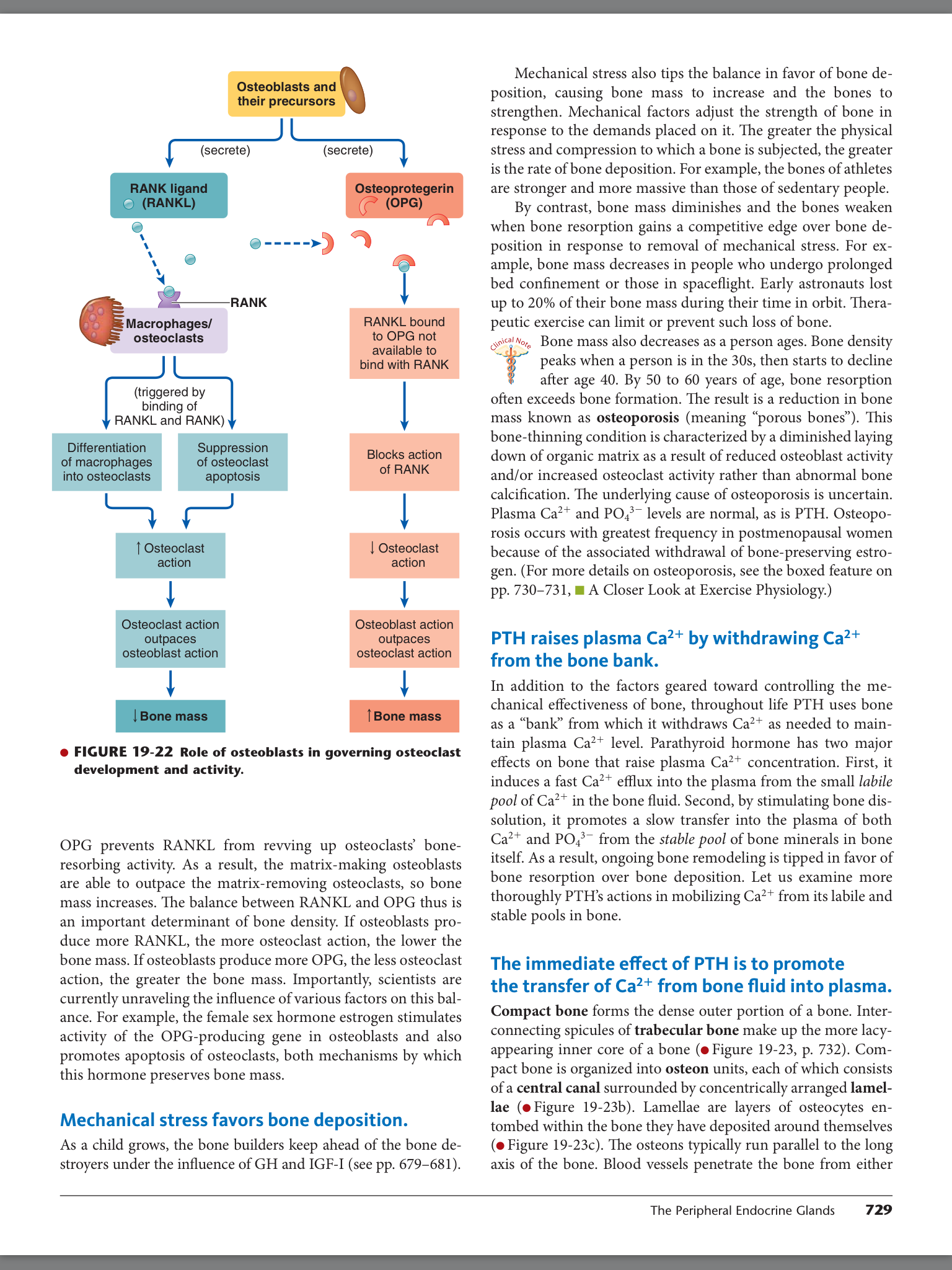 Question:
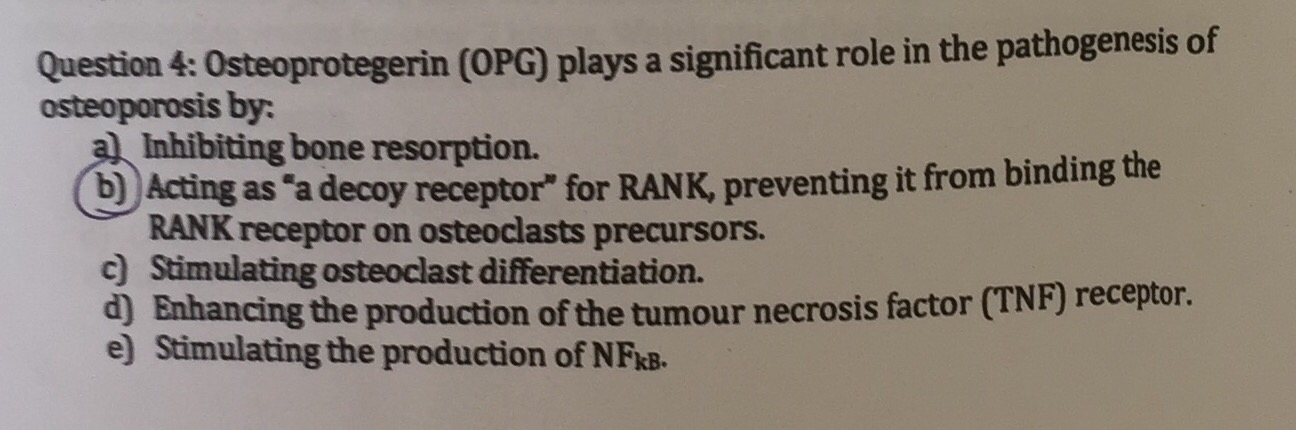 To understand: 

Ligand: is a small molecule that binds with a larger protein molecule; 
For example: an extracellular chemical messenger binding with a plasma membrane receptor.
Special thanks to Leena Alwakeel!
28
Quiz
https://www.onlineexambuilder.com/bone-physiology/exam-116528
Link to Editing File (Please be sure to check this file frequently for any edits or updates on all of our lectures.)
References: 
Girls’ and boys’ slides.
Guyton and Hall Textbook of Medical Physiology (Thirteenth Edition.)
29
Thank you!
اعمل لترسم بسمة، اعمل لتمسح دمعة، اعمل و أنت تعلم أن الله لا يضيع أجر من أحسن عملا.
The Physiology 436 Team:
Rana Barassain 
Alaa AlaqeelLaila Mathkour
Buthaina Almajed
Leena Alwakeel
Wateen alhamoud
Shoag Albugami
Waled Al-askah
Mohammed Alayed
Mohammad almutlaq
Team Leaders: 
Qaiss  Almuhaideb 
Lulwah Alshiha
Contact us:
Physiology436@gmail.com 
@Physiology436
30